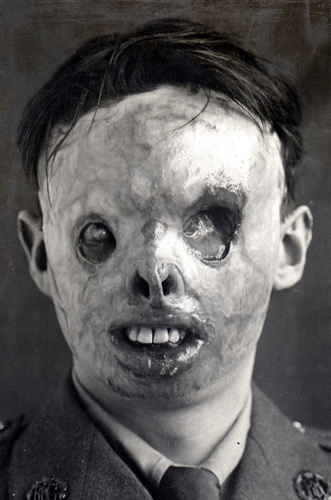 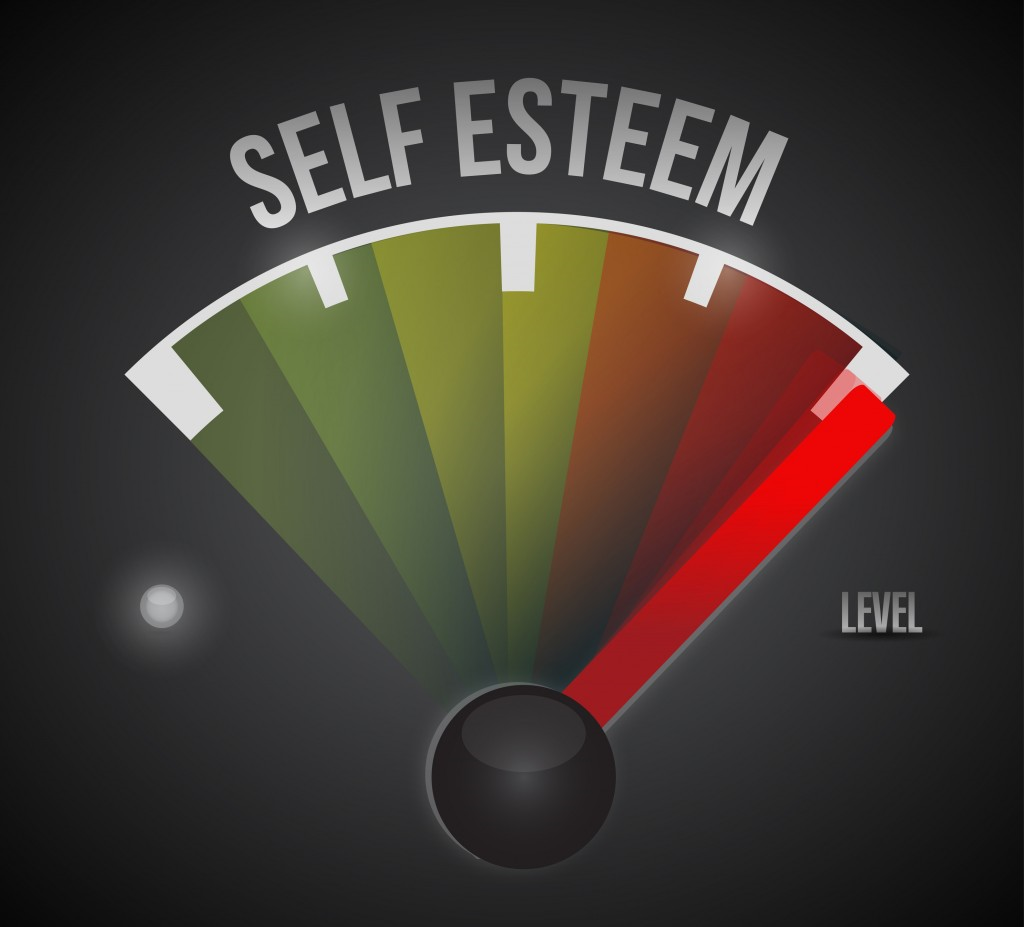 LOVING SELF IS NOT
Feelings of Inferiority
Self Hatred
Underestimating our abilities
Humility is not thinking less of yourself, its thinking of yourself less
LOVING SELF INVOLVES
NOURISHING
CHERISHING
WHY LOVE SELF?
Because God created us
Because Christ died for us
Because the Spirit gifted us